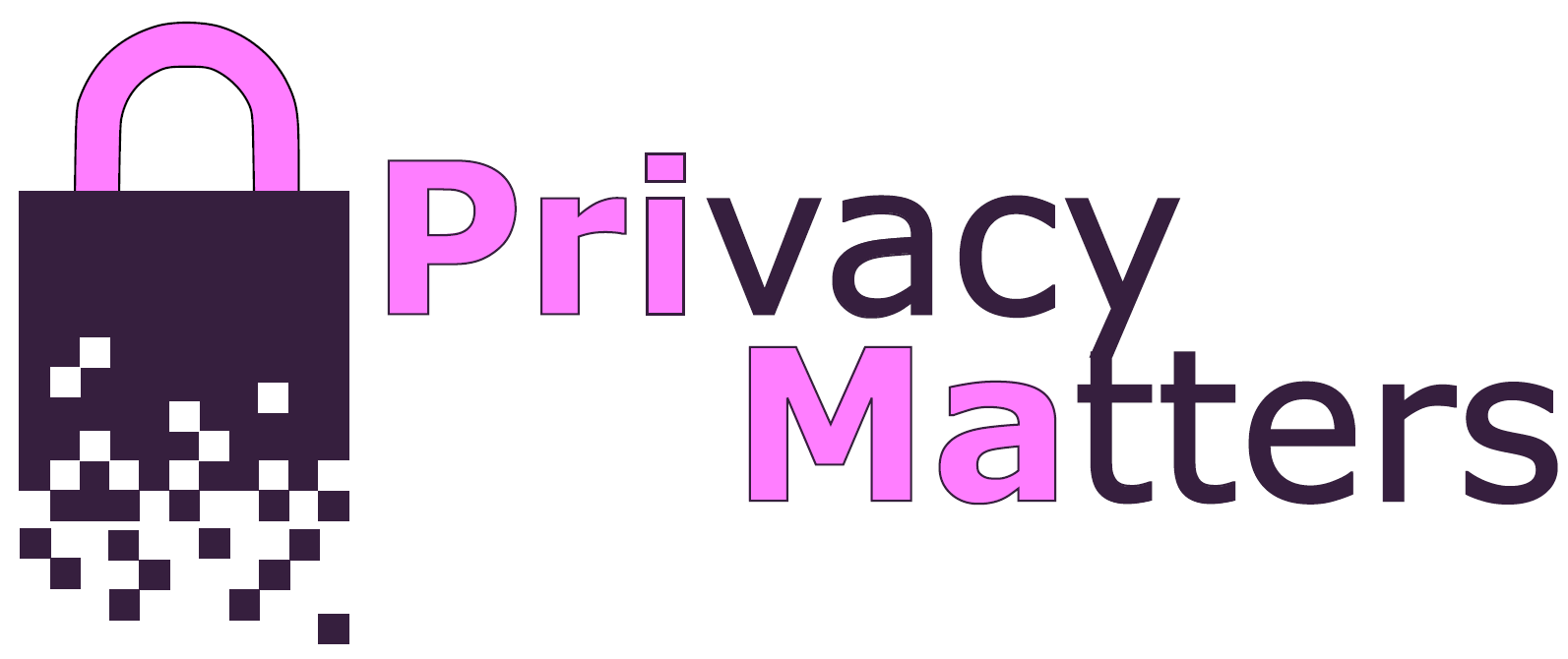 PriMa Secondments and Training Events
Richard Guest
University of Kent
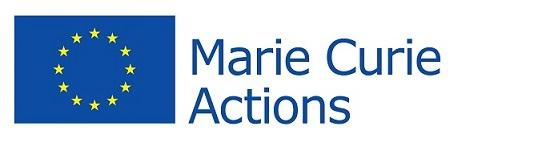 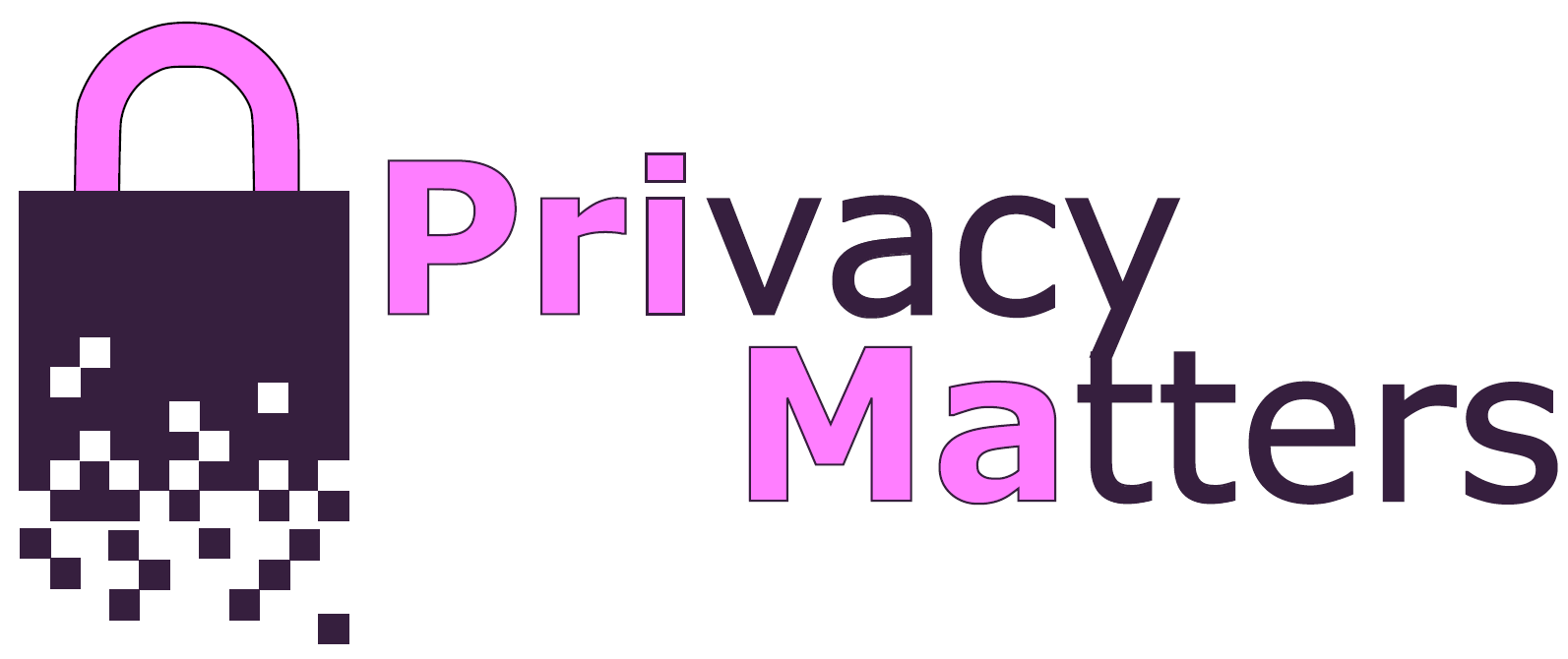 Secondments
Industrial and Academic
There is a plan, but…..

An opportunity to experience different working environments and technical input.
Maintain links with your base.
Need agreement of work prior to starting.
Do discuss with your supervisor.
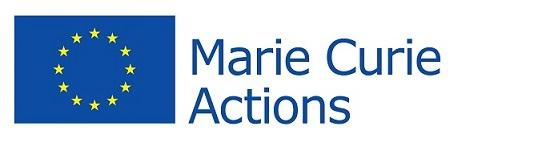 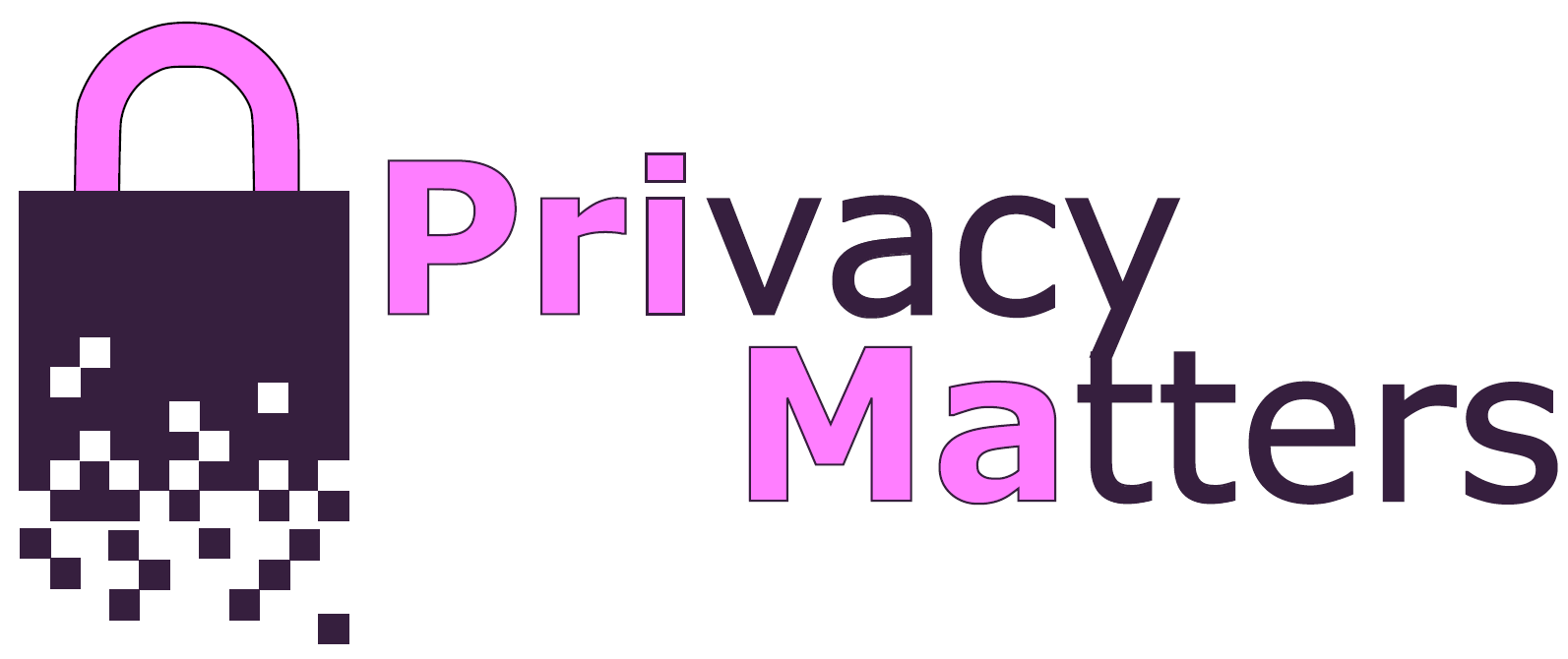 Training Events
PriMa Workshops
PriMa Research Events
Local Training
On-line Training
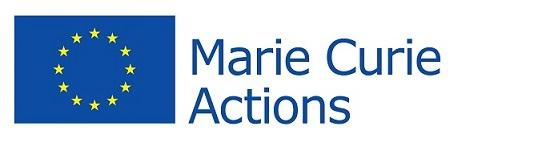 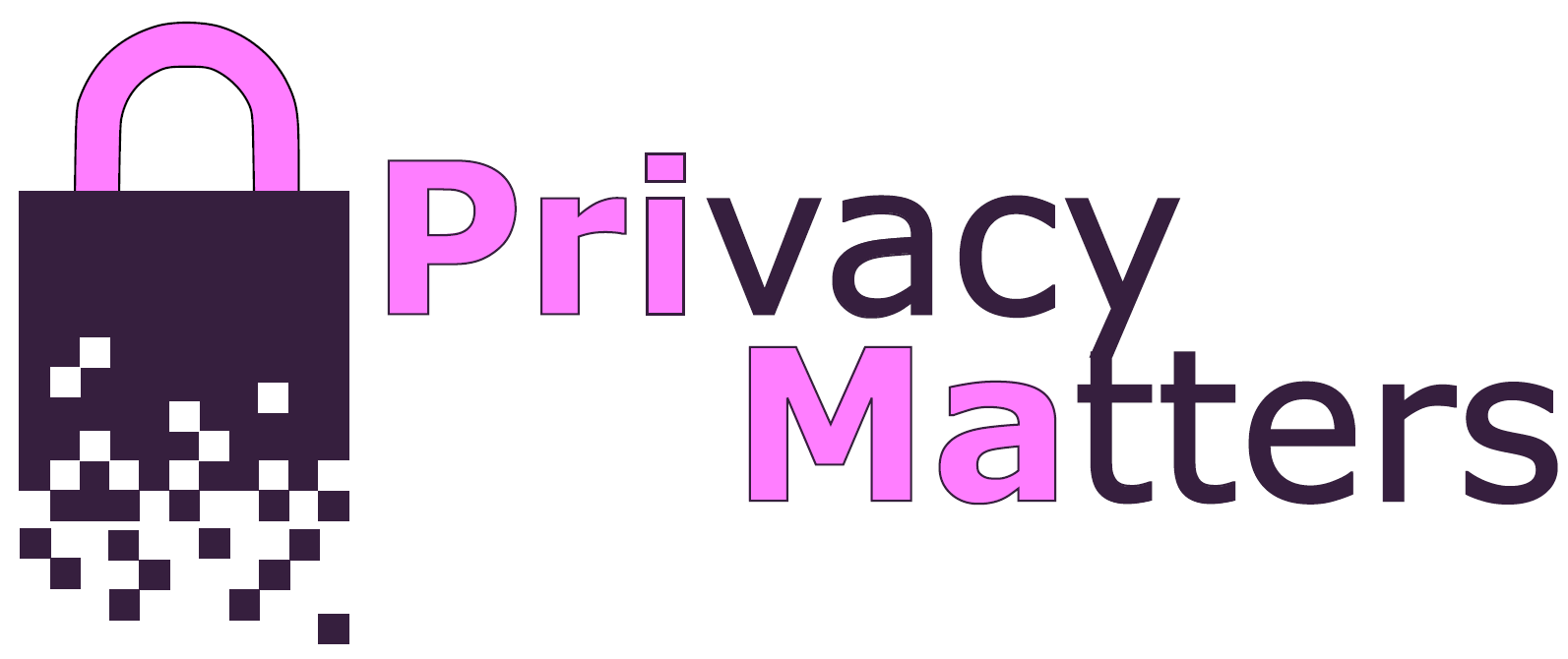 PriMa Events
Kick-off Workshop - November 2020 – University of Twente, NL (3 Days)
Day 1: Network Information and Teambuilding
Day 2: Research Training
Day 3: Transferable Skills Training

1st Research Event - May 2021 – Rome, IT* or NTNU, Gjøvik, NO (3 Days)
Day 1: General
Day 2 and 3: Privacy Analysis Study: A two-day event (introduced in Day 1) where ESRs work in teams on selected topics regarding the analysis of the privacy sensitivity of upcoming and established biometric modalities and on the analysis of privacy risks due to cloud storage and processing and activity on the internet.
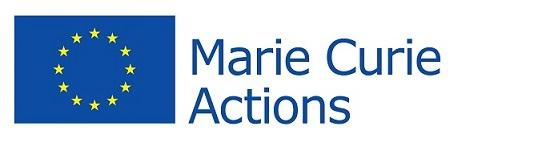 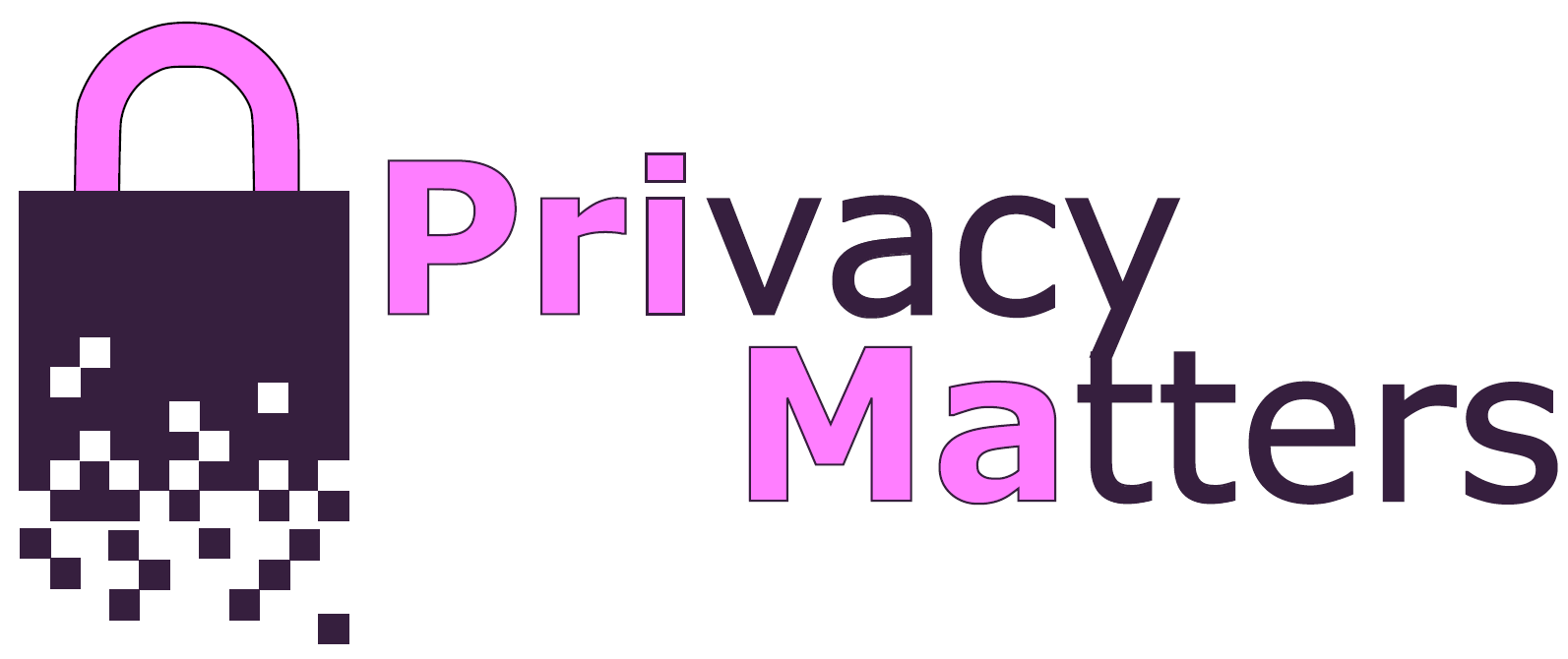 PriMa Events
PriMa Events
2nd Workshop - September 2021 – IGD, Darmstadt, DE (3 Days)
Day 1: General 
Day 2 and 3: Research and Transferable Skills Training
Training on Legal and Ethical aspects of Privacy Preservation and Privacy Research.
NOTE: DAY 2 and 3 are a coordinated training programme with the TreSPasS ITN. 

2nd Research Event - June 2022 – UAM, Madrid, ES (3 Days)	
Day 1: General
Day 2 and 3: Research Training
A coordinated workshop event working with colleagues on the TreSPasS ITN with respect to the delivery of a privacy enhanced biometric solution.
NOTE: DAY 2 and 3 are a coordinated training programme with the TreSPasS ITN.
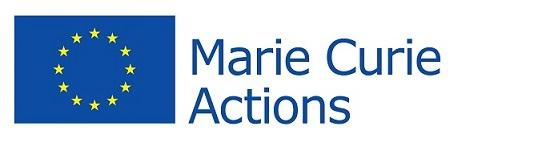 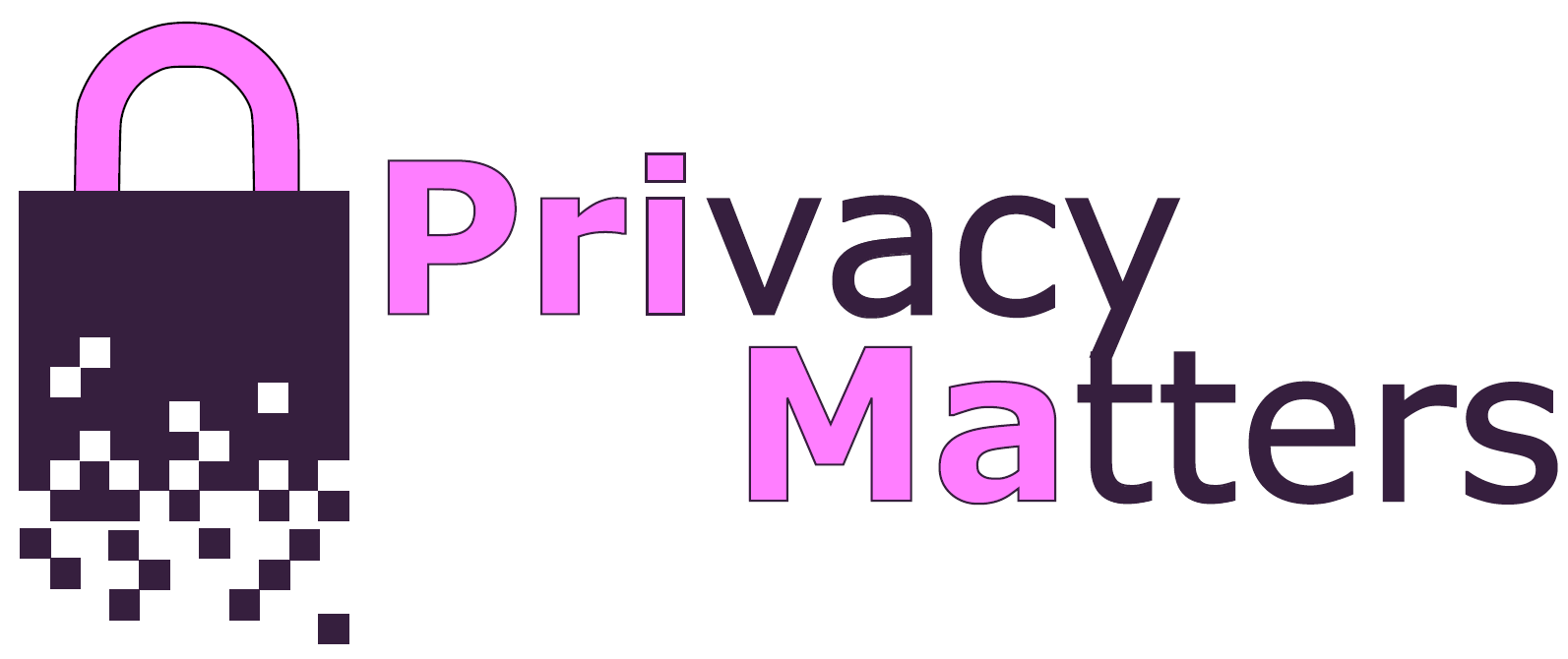 PriMa Events
3rd Workshop -  November 2022 – University of Kent, Canterbury, UK (3 Days)
Day 1: General
Day 2: Transferable Skills Training: 
Day 3: Transferable Skills Training: 

3rd Research Event - May 2023 – Julius-Maximilians-Universität, Würzburg, DE (3 Days)
Day 1: General
Day 2 and 3: Research Training: Impact Assessment Study: A two-day event (introduced in Day 1) where ESRs work in teams on selected topics regarding the assessment of the impact of mitigating technologies such as developed in WP5 on the user’s acceptance of such technologies. 
 
Dissemination Workshop - October 2023 – Brussels, BE (1 Day)
General: Public presentation of final project results with invited guest speakers. 
Transferable Skills Training: To be organised in Brussels by the ESRs, thus providing training in organisational skills.
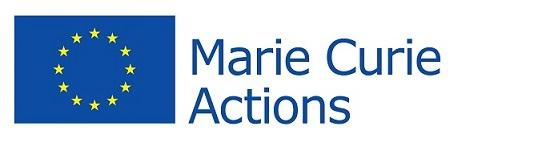